REALM
Aaro Lyytinen, Veeti Karttunen, Nicolas Liuhanen
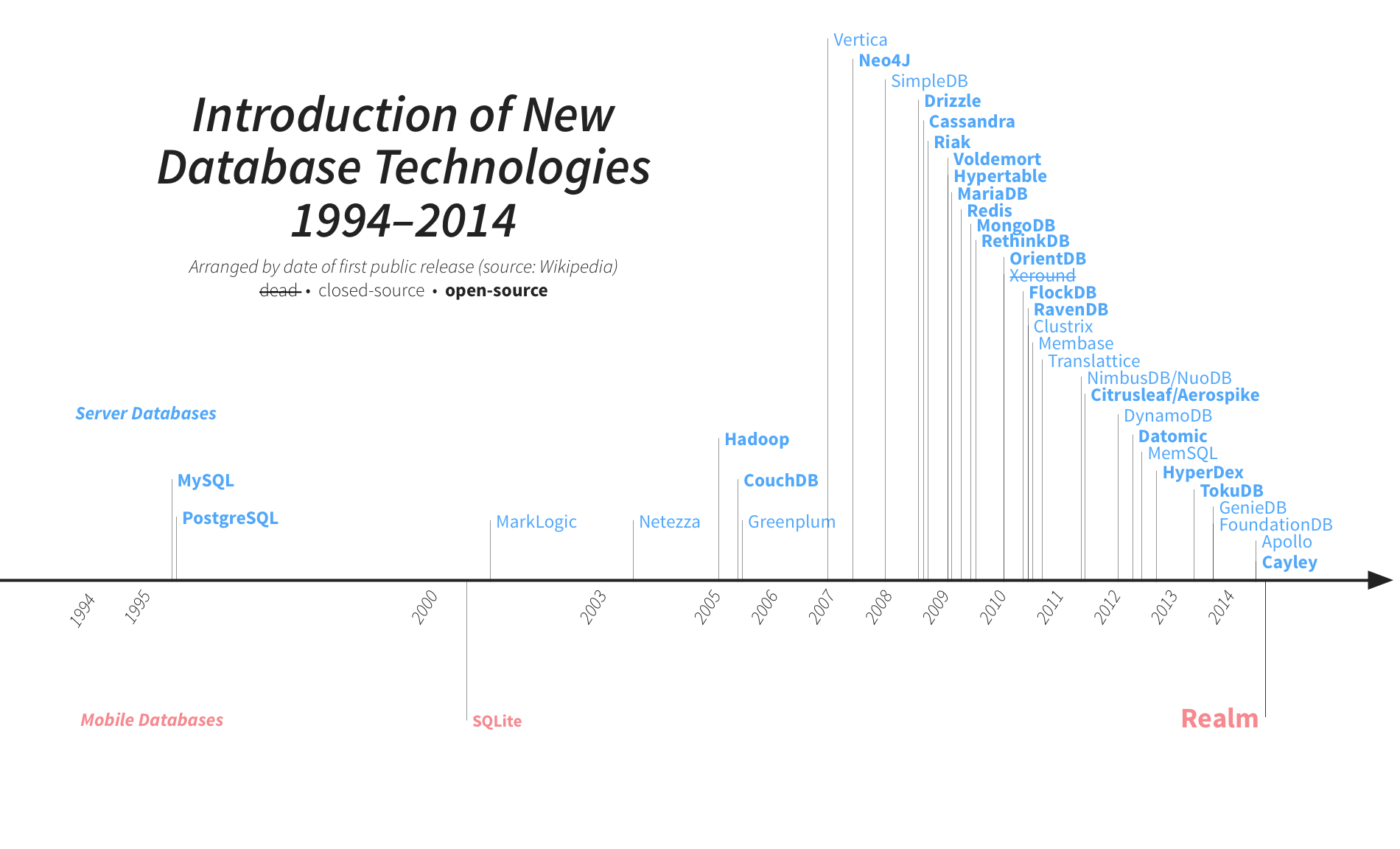 Realm?
Moderni mobiilitietokanta
Tehty korvaamaan Core Data ja SQLite
Täysiverinen tietokantamoottori
Sarakkeet, Rivit ja Kyselyt
Nopea & Skaalautuva
Kehitys
2011 kehitetty, 2012 tuotantoon, 2014 julkaistu
Saatavilla
Android, iOS
Objective-C, Java & Swift, JS, .Net
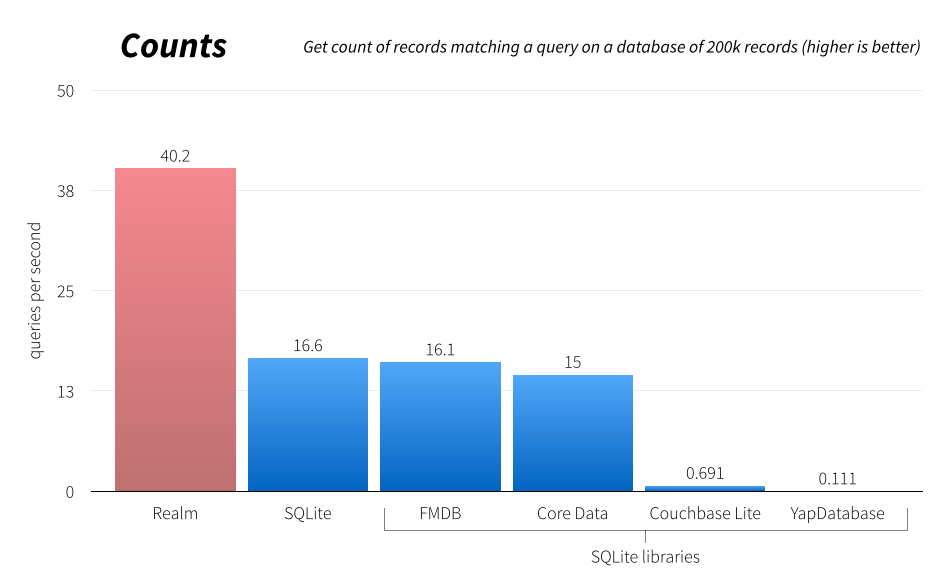 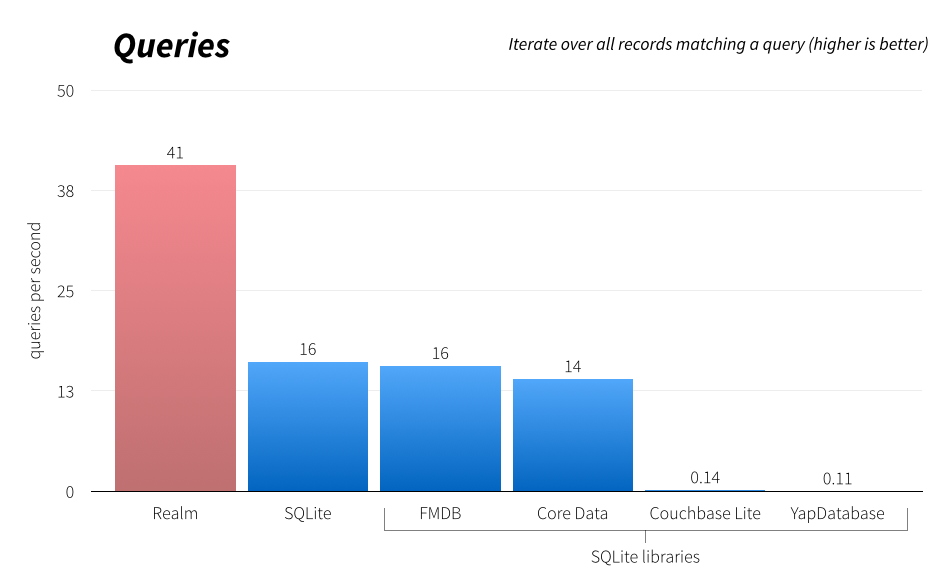 Nopeus
Syntaksi (Models, Java)
// Just extend your standard POJO from RealmObject:

public class Dog extends RealmObject { 
private String	 name; 
private int 	age; 
@ignored private int dontPersistMe;

 // + Standard setters and getters here }
Syntaksi (Write, Java)
Realm realm = Realm.getInstance(this.getContext()); 

// Transactions give you easy thread-safety 
realm.beginTransaction(); 
Dog dog = realm.createObject(Dog.class); 
dog.setName("Rex"); 
dog.setAge(3); 
realm.commitTransaction();
Syntaksi (Queries, Java)
// Queries uses Builder pattern to build up the query conditions 
RealmResults<Dog> query = realm.where(Dog.class) 
				.greaterThan("age", 8) 
				.findAll(); 

// Queries are chainable 
RealmResults<Dog> allRex = query.where() 
				.contains("name", "rex") 
				.findAll();
Realm, Pros
Helppo oppia ja ottaa käyttöön
Cross-platform
Nopea (Read & Write)
Ilmainen
Open Source
Tukee salausta
Ei tarvitse sekoittaa SQL ja Javaa
Realm, Cons
SQLite
Kova kilpailija, joka on yksi testatuin avoimen-lähdekoodin ohjelmisto
Dokumentaatio
Löytyy niukasti, lisääntyy kovaa vauhtia (Verrataan SQLiteen)
Null Support
Tulossa
Käyttäjiä vielä vähän
Ei kykene niin monipuolisiin operaatioihin kuin SQL-tietokanta
Omat kokemukset
Realmin käyttöönotto hieman haastavaa
Dokumentaatiot vanhentuneita
Käyttäminen helppoa
Oppiminen nopeaa
Tulevaisuudessa tulemme käyttämään Realm:ia omissa projekteissa
5/7